选修1《数据与数据结构》
第四章         树
4.3 抽象数据类型
数据类型与抽象数据类型
抽象数据类型的应用
抽象数据类型
学习目标
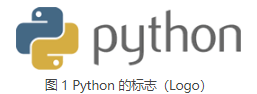 抽象数据类型
数据类型与抽象数据类型
·数据类型的概念
数据类型是指一组性质相同的值的集合及定义在此集合上的一些操作的总称。
·基本数据类型
        整型、实型、布尔型、列表、字符串、字典
·结构数据类型
         抽象数据类型（类）
·抽象数据类型的概念
抽象数据类型（ADT）是指一个数学模型及定义在该模型上的一组操作。
人物外貌：形象，衣服等
人物特征
人物皮肤
法师 -- 甄姬
人物符文
人物的移动：左右，上下，闪现，有无鞋子等
人物施放技能：动画，伤害量等
抽象数据类型
数据类型与抽象数据类型
例如：
       在王者荣耀中，游戏人物的设定，一般都用抽象数据类型来定义人物对象。
     因为所有的人物都符合几个特征：人物形象
           人物的符文
           人物的移动
           人物有三个技能和被动
           人物施放技能
          人物技能的伤害量
抽象数据类型
数据类型与抽象数据类型
·抽象数据类型的标准格式：
ADT抽象数据类型名：
     Data
           数据元素之间逻辑关系的定义
     Operation
           操作1
                   初始条件
                    操作结果描述
           操作2
                   ......
           操作n
                   ......
endADT
抽象数据类型
数据类型与抽象数据类型
·抽象数据类型（链表节点）
# # 定义一个链表节点的抽象类
class Node( ):
    # 初始化链表节点为空
    def __init__(self, value, next=None):
        self._value = value
        self._next = next

    # 取当前节点的数值
    def getValue(self):
        return self._value
ADT类型：class

抽象数据类型名：Node

初始化条件：__init__函数

操作：getValue函数
抽象数据类型
数据类型与抽象数据类型
·抽象数据类型
列表，字符串，队列，树等都是抽象数据类型。
列表：
ADT List:
     List( self )
     is_empty( self )
     len( self )
     append( self, elem )
     instert( self, elem, i )
     del( self, i )
字符串：
ADT String:
     String( self, sseq )
     is_empty( self )
     len( self )
     char( self, index)
     substr( self, a, b)
     match( self, string )
队列：
ADT Queue:
     Queue( self)
     is_empty( self )
     enqueue( self, elem )
     dequeue( self )
     peek( self)
抽象数据类型
数据类型与抽象数据类型
·抽象数据类型的作用
程序结构清晰、层次分明，便于程序正确性的证明和复杂性的分析。
因为模块化的特点，便于改正错误的代码，利于维护系统。
抽象数据类型的表示和实现利于封装，便于代码的移植和重用。
使得算法设计和数据结构设计分开，降低了程序的复杂性，利于编写代码实现的可靠性。
使得数据结构可自由选择，给了算法的优化空间，提高了程序运行的效率。
抽象数据类型
抽象数据类型的应用
·实例（二叉树）
# 中序遍历
    def inorder(self):
        if self.left is not None:
            self.left.inorder()
        if self.data is not None:
            print(self.data, end=' ')
        if self.right is not None:
            self.right.inorder()
    # 后序遍历
    def postorder(self):
        if self.left is not None:
            self.left.postorder()
        if self.right is not None:
            self.right.postorder()
        if self.data is not None:
            print(self.data, end=' ')
class BTree(object):
    # 初始化
    def __init__(self, data=None, left=None, right=None):
        self.data = data    # 数据域
        self.left = left       # 左子树
        self.right = right  # 右子树
    # 前序遍历
    def preorder(self):
        if self.data is not None:
            print(self.data, end=' ')
        if self.left is not None:
            self.left.preorder()
        if self.right is not None:
            self.right.preorder()
抽象数据类型
抽象数据类型的应用
·实例（二叉树）
right_tree = tree # 增加新的变量
tree = BTree(18)
tree.left = left_tree
tree.right = right_tree

print('先序遍历为:')
tree.preorder()
print()

print('中序遍历为:')
tree.inorder()
print()

print('后序遍历为:')
tree.postorder()
print()
# 构造二叉树
right_tree = BTree(6)
right_tree.left = BTree(2)
right_tree.right = BTree(4)
left_tree = BTree(5)
left_tree.left = BTree(1)
left_tree.right = BTree(3)

tree = BTree(11)
tree.left = left_tree
tree.right = right_tree

left_tree = BTree(7)
left_tree.left = BTree(3)
left_tree.right = BTree(4)
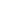